Закон о банкротстве граждан (с учетом 154-ФЗ, 391-ФЗ и Пленума ВС)
Лектор: Олег Романович Зайцев

консультант Исследовательского центра частного права им. С.С. Алексеева при Президенте РФ, доцент Российской школы частного права, участник подготовки закона о банкротстве граждан, член рабочей группы при Верховном Суде РФ по подготовке постановления Пленума по банкротству граждан, магистр частного права, кандидат юридических наук

Все мнения, высказываемые автором в этой презентации или при её использовании на лекции, семинаре, конференции и т.п., являются личным мнением автора. 
Ни настоящая презентация, ни сделанные с её использованием доклад, лекция и т.п. не являются юридической консультацией и предназначены только для образовательных целей. Любой пользователь презентации (слушатель лекции и т.п.) при решении конкретного вопроса должен обратиться к тексту закона и самостоятельно принять юридическое решение либо обратиться к профессиональному юристу, если он им не является.
© О.Р. Зайцев, 2015-2016
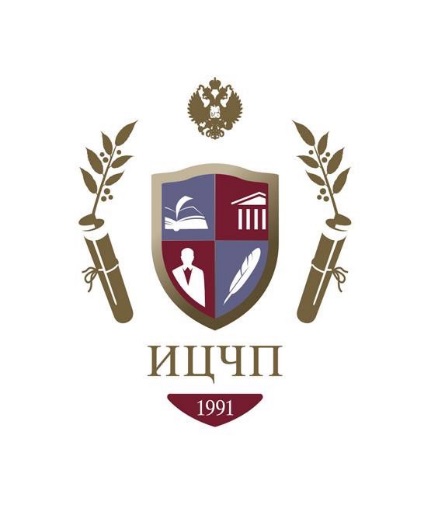 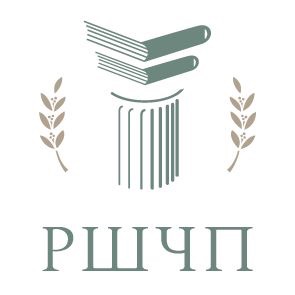 «Капитализм без банкротства – все равно что христианство без преисподней».Фрэнк Борман
2
Что было до этого?
Ст. 25 ГК – только банкротство ИП. В 2014 г. 1757 ИП признаны банкротом (http://www.cdep.ru/userimages/sudebnaya_statistika/2014/Otchet_o_rabote_arbitragnih_sudov_subektov_RF_po_delam_o_bankrotstve.xls) 
П. 2 ст. 231 ЗоБ – правила о банкротстве ФЛ не ИП вступают в силу только после изменения других законов (прежде всего ГК)
Если не был ИП на момент подачи заявления – возврат заявления (п. 6 Пленума БИП)
Если это выяснится после возбуждения дела – прекращение производства (там же)
Если статус ИП прекратится после подачи заявления – можно смотреть (там же)
При этом по состоянию на 20.04.2015 более 5 млн. человек не платят по кредитам – их долги перед банками достигают 1,3 трлн. руб. (http://www.vedomosti.ru/finance/articles/2015/04/21/v-rossii-nachalis-massovie-sotsialnie-defolti)
3
В результате:
Граждане РФ стали обращаться в иностранные суды с заявлением о своем банкротстве – пример дело Кехмана 2012 г. в Англии (см. http://www.20essexst.com/case/kekhman). Теперь Сбербанк пытается обанкротить его в России... (пока успешно -  дело № А56-71378/2015, определением от 23.12.15 введена РД http://kad.arbitr.ru/PdfDocument/eaf44644-d31e-4a2e-a1c0-90600e2d831a/A56-71378-2015_20151223_Opredelenie.pdf)
Хотя были примеры практики Президиума ВАС РФ об отношении к физлицам – владельцам бизнеса как предпринимателям (от 20.04.2010 № 17095/09 (дело Чигиринского) – АС может наложить арест по спору в МКАС с физлицом; от 13.11.2012 № 9007/12 (дело САБМиллер РУС) – АС может смотреть иск из поручительства ФЛ). Но новый ВС РФ не пошел по этому пути – долг ФЛ по поручительству за свое юрлицо не предпринимательский (дело Кортева; опр. от 04.03.2015 № 036-ЭС14-4369)
СОЮ стали пересчитывать валютные ипотеки в рубли по курсу на дату выдачи кредита... (решение Пушкинского городского суда Московской области от 04.02.15 по делу № 2-878/2015 Ч. пр. ВТБ-24 (http://alenapopova.ru/deyatelnost/vzaimopomosh/polnyj-tekst-resheniya-pushkinskogo-suda-po-pereschetu-valyutnoj-ipoteki.html) ; отменено Мособлсудом)
4
Федеральный закон № 476-ФЗ от 29.12.2014
Должен был вступить в силу с 1 июля 2015 (ст. 13 476-ФЗ).
Название: «О внесении изменений в Федеральный закон «О несостоятельности (банкротстве)» и отдельные законодательные акты … в части регулирования реабилитационных процедур, применяемых в отношении гражданина-должника». Главная цель – реабилитация гражданина (fresh start – новый старт) (см. Margaret Howard, A Theory of Discharge in Consumer Bankruptcy, 48 OHIO ST. L.J. 1047, 1047, 1059 (1987))
Но…
5
Нужно ли банкротить гражданина без активов?
Да – ибо это основная цель процедуры банкротства гражданина 
Но см. ошибочный пример непризнания этого в определении АС Кировской области от 4 февраля 2016 г. по делу А28-14239/2015 (http://kad.arbitr.ru/PdfDocument/2d17374a-4cd7-4a01-990e-8d1ea448f865/A28-14239-2015_20160204_Opredelenie.pdf).
6
Федеральный закон № 154-ФЗ от 29.06.2015
Отменил 476-ФЗ
Перенес срок вступления правил о БГ на 1 октября 2015
Отнес все дела о БГ (включая не ИП) к компетенции АС, а не СОЮ
Устранил ряд недостатков 476-ФЗ
7
Есть вводный Пленум
13.10.15 Верховный Суд РФ принял постановление №45 по банкротству граждан
См. записи обсуждения на Пленуме 29.09.15 и 13.10.15 на канале ВС на YouTube (http://www.youtube.com/c/vsrfrutv)
8
Вторая шлифовка – 391-ФЗ от 29.12.15
Точечные поправки по БГ
Частично изменил подходы Пленума по БГ
9
Конец ли это?
Законопроект № 831972-6 (внесен 06.07.15 в ГД) – предлагает вынести оспаривание сделок и раздел имущества супругов в СОЮ. Это очень плохое решение. Правительство РФ дало отрицательный отзыв (http://asozd2.duma.gov.ru/main.nsf/(ViewDoc)?OpenAgent&work/dz.nsf/ByID&8723F758494279D443257F160031AC15) 
ВС РФ внёс законопроект о разрешении АС использовать ВКС с СОЮ 902889-6, 27.01.16 принят ГД в 1 чтении. Это хорошо
10
Переходные положения 154-ФЗ (ст. 14)
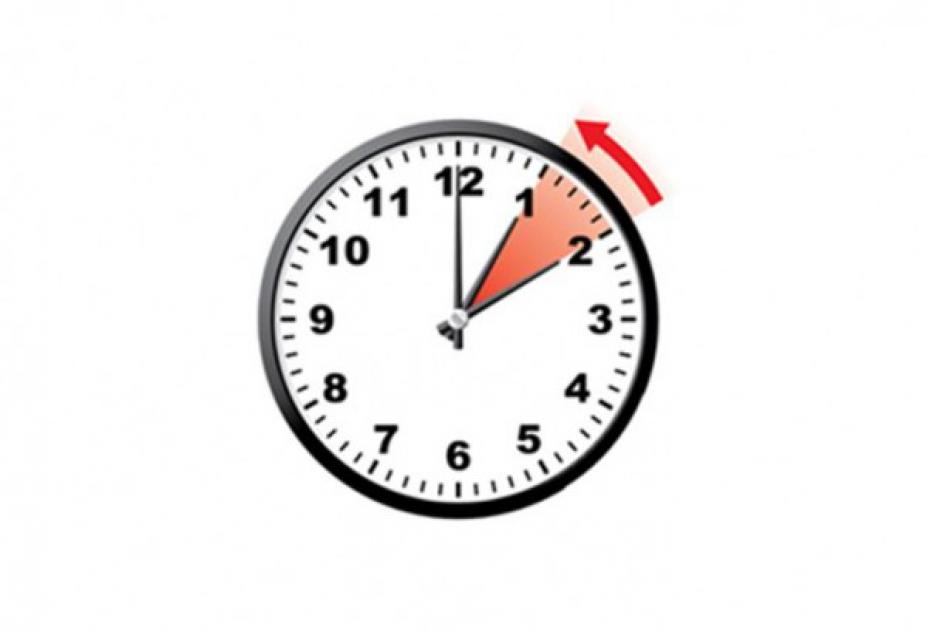 Применяется к старым долгам (ч. 10)
Применяется к старым делам:
если на 01.10.15 не введена процедура, то с 01.10.15 новый закон (п. 1 – 3 ч. 6)
если на 01.10.15 введено и не завершено наблюдение, то после 01.10.15 на основании решения СК суд вводит РД или РИ (ч. 8)
если на 01.10.15 введен конкурс, но не закрыт реестр, то в течение 15 р.д. с 01.10.15 суд выносит определение о переходе к новому закону и введении РИ (п. 4 ч. 6)
если на 01.10.15 закрыт реестр, то и после 01.10.15 все по старому (ч. 9)
а если после 1окт15 расторгается МС, утвержденное до этого?   
Прошедший старую процедуру может подать новое заявление о банкротстве по новой процедуре и она освободит его от старых долгов, не погашенных как непредпринимательские в связи с их не заявлением (ч. 11 и 12)
Совершенные до 01.10.15 нельзя оспаривать по 61.2 и 61.3, но можно по ст. 10 ГК (ч. 13)
Можно ли в новой процедуре получить неосвобождение от долгов за нарушения, совершенные до 1окт15?
11
Трансграничные аспекты банкротства гражданина
Можно ли обанкротить в РФ российского гражданина, сбежавшего от кредиторов за рубеж? (абз. 3 п. 5 Пленума БГ вроде разрешает)
Можно ли обанкротить в РФ иностранного гражданина, имеющего долги и активы в РФ?
Примеры попыток см. в деле Грискина (гражданин Германии; дело № А40-186978/15-44-335Б; АСГМ отказал), Кузнецовой (вид на жительство в РФ; дело № А81-6187/2015)
Что делать с иностранным имуществом? П. 1 ст. 213.26: о нем выносится отдельное определение
Имеют ли российские государственные суды исключительную компетенцию по делам о банкротстве российских граждан? Можно ли признать в РФ акты иностранных судов о признании банкротами российских граждан и об освобождении их от долгов? См. п. 6 ст. 1 ЗоБ
Определение АС города Санкт-Петербурга и Ленинградской области от 23.12.15 по делу № А56-71378/2015 (дело Кехмана) (суд ввел российскую процедуру несмотря на возражение должника о том, что он уже прошел английскую).
12
Какой суд рассматривает дела о БГ?
РАНЬШЕ:
ТЕПЕРЬ:
ИП – АС (п. 1 ч. 1 ст. 33 АПК)
Всех граждан (в т.ч. не ИП) – АС (п. 1 ч. 1 ст. 33 АПК)
НО: законопроект № 831972-6 предлагает вынести оспаривание сделок и раздел имущества супругов в СОЮ
13
Какие м.б. процедуры при БГ? Раньше
Конкурсное производство и мировое соглашение (п. 2 ст. 27 ЗоБ)
Наблюдение (п. 1 ст. 207 ЗоБ)
Финоздоровление и внешнее управление (п. 8 Пленума БИП) – если в состав имущества должника входит значительный имущественный комплекс (предприятие) либо иное имущество, нуждающееся в постоянном управлении и способное приносить доход
14
Какие м.б. процедуры при БГ? Теперь (п. 2 ст. 27 и ст. 213.2 ЗоБ)
Реструктуризация долгов - в целях восстановления его платежеспособности и погашения задолженности перед кредиторами в соответствии с планом реструктуризации долгов (микс наблюдения и финансового оздоровления). 
Реализация имущества гражданина в целях соразмерного удовлетворения требований кредиторов (≈конкурсное производство). Нормы о КП применяются к нему субсидиарно (п. 1 ст. 213.1 ЗоБ)
Мировое соглашение 
Можно ли внешнее управление? Можно ли при РД предусмотреть безотзывную доверенность от банкрота? А если кома, пропал, тюрьма и т.п.?
15
Можно ли сразу признать Г. банкротом? (раньше)
П. 38 Пленума БиП: банкротство ликвидируемых должников к ИП не применяется, ибо они не ЮЛ.
П. 1 ст. 227 ЗоБ: гражданин м.б. отсутствующим
П. 39 Пленума БиП: ст. 227 (пропал) об отсутствующих должниках к ИП применяется, а 230 (нет средств на расходы или не осуществляет деятельность) нет.
16
Можно ли сразу признать Г. банкротом? (теперь)
Да, если гражданин не соответствует требованиям для утверждения плана РД – по ходатайству самого гражданина (п. 8 ст. 213.6 ЗоБ)
Применение правил о банкротстве отсутствующих к гражданам прямо признано в п. 1 ст. 213.1 и ст. 227 ЗоБ, а в ст. 230 так ничего и не сказано…
17
Обязателен ли АУ?
РАНЬШЕ:
ТЕПЕРЬ:
В наблюдении да (п. 1 ст. 207 ЗоБ)
В КП нет (ст. 209 ЗоБ), м.б. пристав – но на практике обычно был КУ
Всегда да: и при реструктуризации долгов, и при реализации имущества утверждается финансовый управляющий (п. 4 ст. 213.6 и п. 1 ст. 213.9 ЗоБ)
18
Какое вознаграждение у АУ? Раньше
В наблюдении – 30 тыс. руб. в месяц (п. 3 ст. 13 ЗоБ). Если много работы, суд может увеличить размер, в т.ч. в виде % от выручки в КП (п. 35 Пленума БИП)
В КП – 30 тыс. руб. в месяц и % от удовлетворенных требований кредиторов (от 3 до 7) (п. 3 и 13 ст. 20.6 ЗоБ)
19
Какое вознаграждение у АУ? Теперь
За каждую процедуру – 10 тыс. руб. единовременно (п. 3 ст. 20.6 ЗоБ). Кредиторы или суд могут увеличить 
При реструктуризации долгов – 2 % от удовлетворенных требований (в случае исполнения) (п. 17 ст. 20.6 ЗоБ). А если исполнен не полностью?
При реализации имущества – 2 % от выручки от реализации имущества и выплачивается после завершения расчетов с кредиторами (п. 17 ст. 20.6 ЗоБ). Где деньги до этого? На спецсчете (п. 13.2 Пленума по вознаграждению)? Можно ли увеличить размер %?
20
Как еще минимизируются теперь расходы при БГ? (1)
Любое привлеченное лицо – только через суд и только если кто-то согласится платить (п. 6 ст. 213.9 ЗоБ)
после 391-ФЗ согласие может дать только должник (но не кредитор или ФУ)
ФУ тоже может дать согласие (п. 21 Пленума БГ)
после 391-ФЗ не может (п. 6 ст. 213.9) 
Но если согласие дали кредитор или ФУ, то им не возмещается (п. 21 Пленума БГ)
после 391-ФЗ непонятно, но скорее нет 
Не нужно согласовывать с судом, если привлечение обязательно (п. 21 Пленума БГ)
 Если должник злоупотребляет, не давая согласие, то можно за его счёт и без его согласия (п. 21 Пленума БГ)
21
Как еще минимизируются теперь расходы при БГ? (2)
Оценка никогда (даже для залога) не обязательна – если кредиторы хотят, могут сами заплатить (п. 2 ст. 213.26 ЗоБ)
Меньше публикаций в Коммерсанте – не нужно публиковать ничего кроме сведений о введении реструктуризации или реализации имущества (п. 1 ст. 213.7 ЗоБ)
Можно обойтись без СК – для признания банкротом оно не нужно (п. 213.24), порядок продажи имущества определяет суд, а не СК (п. 1 ст. 213.26)
Но п. 40 Пленума БГ истолковал п. 4 ст. 213.1 так, что для имущества ИП применяется общий порядок с СК... (а оценка?)
22
Как гарантируется теперь финансирование БГ?
И должник, кредитор – заявитель обязан внести в депозит суда фикс по вознаграждению АУ за 1 процедуру (п. 4 ст. 213.4 и п. 4 ст. 213.5 ЗоБ). 
Если заявитель любой согласен на привлеченных лиц, то тоже вносит в депозит (п. 5 ст. 213.4 и п. 5 ст. 213.5 ЗоБ). А может ли суд обязать внести в депозит на обязательные расходы (ЕФРСБ, Коммерсант, торги)?
Применяется общий подход 91 Пленума про проверку судом средств на расходы при введении процедуры: должник всегда доказывает (п. 12; см. также п. 19 Пленума БГ), а кредитора суд может попросить если усомнится (п. 14; cм. также п. 15 Пленума 97)?
23
Финансирование расходов кредитором
Заявитель может уже при возбуждении дать согласие (п. 5 ст. 213.5 ЗоБ), но тогда его расходы не возмещаются из КМ
Кредитор может уже в ходе дела дать согласие (п. 6 ст. 213.9 ЗоБ). Не будет права на возмещение из КМ (п. 21 Пленума БГ)
После 391-ФЗ если платит кредитор, не нужно согласовывать с судом. Но, видимо, ему не возмещается…
24
Как гражданин инициирует свое банкротство?
РАНЬШЕ:
ТЕПЕРЬ:
Только если у него есть предпринимательские долги (дело Кортева)
Обязан обратиться, если есть признаки банкротства независимо от суммы в течение месяца (ст. 9 ЗоБ)
По любым долгам (в т.ч. не предпринимательским)
Обязан обратиться, если выплата 1 кредитору не позволит расплатиться с другими и размер долгов не менее 500 тыс. руб. (п. 1 ст. 213.14). Срок – 30 раб. дней. За нарушение неосвобождение?
Если есть признаки банкротства, может обратиться независимо от суммы (п. 2 ст. 213.14)
Публикация в ЕФРСБ не была нужна никому (п. 7 Пленума БГ)…
но после 391-ФЗ нужна ИП (п. 1 ст. 213.4)
при этом должник не направляет копию своего заявления кредиторам (??? В п. 4 ст. 37 и публикация, и персональное уведомление)
применяется к заявлениям, поступившим в АС с 1 февраля 2016 г. (ч. 16 ст. 23 391-ФЗ)
25
Как кредитор инициирует банкротство гражданина?
ТЕПЕРЬ:
РАНЬШЕ:
С любым требованием, в т.ч. не предпр.
Конкурсный кредитор (в т.ч. кредитор по алиментам (ст. 213.5)
Требование не менее 500 тыс. руб. (п. 2 ст. 213.3)
Просрочка не менее 3 мес. (п. 2 ст. 213.3)
Публикация в ЕФРСБ не была нужна (п. 7 Пленума БГ) …
но после 391-ФЗ нужна, если кредитор без решения суда и должник ИП (п. 2 ст. 213.25)
применяется к заявлениям, поступившим в АС с 1 февраля 2016 г. (ч. 16 ст. 23 391-ФЗ)
Только если его требование связано с предпр. деят. (п. 2 ст. 215)
Требование не менее 10 тыс. руб. (п. 2 ст. 33, п. 1 ст. 202)
Просрочка не менее 3 мес. (п. 2 ст. 33)
26
Нужно ли конкурсному кредитору решение суда для инициирования банкротства гражданина? Раньше
Да, кроме банка (с 29.01.2015) (п. 2 и 2.1 ст. 7 в ред. 482-ФЗ)
Да всегда (до 29.01.2015) (п. 2 ст. 7)
27
Нужно ли конкурсному кредитору решение суда для инициирования банкротства гражданина? Теперь (п. 2 ст. 213.5)
Да, кроме требований, основанных на:
кредитных договорах с кредитными организациями; Может ли коллектор?
документах кредитора по долгам, которые гражданином признаются, но не исполняются; Акты сверки и признание долга.
нотариально удостоверенных сделках; Расписки?
о взыскании алиментов на детей, если отцовство не оспаривается;
нотариальном протесте векселя;
исполнительной надписи нотариуса.
28
Как быть если в отсутствие решения суда есть спор о праве?
Суд оставляет без рассмотрения – такой спор нужно рассматривать в общеисковом порядке (п. 2 ст. 213.6)
Не любое возражение ответчика это спор о праве (нельзя злоупотреблять и искусственно затягивать процедуру – п. 14 Пленума БГ)
29
Кто предлагает кандидатуру АУ?
РАНЬШЕ:
ТЕПЕРЬ:
Кредитор – заявитель или предложенная им СРО (п. 2 ст. 39) 
Если заявитель должник, то СРО, выбранная судом – с 29.01.2015 (482-ФЗ); до этого – должник или предложенная им СРО (п. 2 ст. 37)
СРО, предложенная заявителем (неважно, должник или кредитор) (п. 4 ст. 213.4 и п. 3 ст. 213.5)
Если в заявлении только ФУ без СРО, то б/д (п. 16 Пленума БГ)
Если в заявлении и ФУ, и СРО, то суд просит у СРО кандидатуру (п. 16 Пленума БГ). Может ли СРО дать ФУ из заявления? 
А если в ходе процедуры поменяется ФУ, то может ли СК предложить конкретного АУ, а не СРО?
30
Проводится ли содержательный тест неплатежеспособности гражданина при введении процедуры банкротства?
РАНЬШЕ:
ТЕПЕРЬ:
Нет, суд проверял только формальные признаки (10 тысяч, судебное решение, 3 месяца для кредитора) (п. 3 ст. 48)
Да, помимо формальных признаков, любой заявитель (как кредитор, так и гражданин) должен доказать неплатежеспособность должника (п. 2 ст. 213.6)
31
Когда презюмируется неплатежеспособность должника (п. 3 ст. 213.6 ЗоБ)?
гражданин прекратил расчеты с кредиторами, то есть перестал исполнять обязательства, срок исполнения которых наступил;
более 10% размера долгов, срок исполнения которых наступил, не исполнены им в течение более 1 месяца;
размер задолженности гражданина превышает стоимость его имущества;
есть постановление об окончании исполнительного производства в связи отсутствием имущества.
32
Как быть с имитацией банкротства?
Должник перестал платить не потому что не может, а потому что не хочет (есть зарплата и её хватает)
33
НО:
Если имеются достаточные основания полагать, что с учетом планируемых поступлений денежных средств, в том числе доходов от деятельности гражданина и погашения задолженности перед ним, гражданин в течение непродолжительного времени сможет исполнить в полном объеме денежные обязательства и (или) обязанность по уплате обязательных платежей, срок исполнения которых наступил, гражданин не может быть признан неплатежеспособным (п. 3 ст. 213.6)
Примеры: наследство; годовой бонус; сезонные доходы (от продажи урожая, летнего заезда туристов, новогодние елки у артистов)
Не применяется, если должник врет или выводит активы (п. 17 Пленума БГ)
34
Каков срок и порядок заявления требований в 1 процедуре?
РАНЬШЕ:
ТЕПЕРЬ:
В наблюдении – 30 дней с даты публикации; по 71
Срок нельзя восстановить (п. 2 ИП #93 от 26.07.2005)
В РД – 2 месяца с даты публикации; по 71 (п. 2 ст. 213.8)
Срок можно восстановить (п. 2 ст. 213.8)
И в РИ можно восстановить (п. 4 ст. 213.24)
35
Упрощена процедура собрания кредиторов
Можно заочное голосование (п. 7 ст. 213.8)
Можно в электронной форме (п. 8 и 9 ст. 213.8), но тогда с ЭЦП
Можно ли так проводить СК при банкротстве юрлиц?
36
Но без СК можно вообще обойтись!
РАНЬШЕ:
ТЕПЕРЬ:
Наблюдение можно без СК провести и ввести без него конкурс (п. 5 ст. 207 ЗоБ, п. 21 БиП)
РД можно без СК провести и РИ ввести без СК, если никто предложит ПР (п. 1 ст. 213.24 ЗоБ). Тогда ФУ в РИ останется тот же, что и в РД (п. 2 ст. 213.24)
РИ можно провести без СК, поскольку порядок продажи имущества утверждает суд, а не СК (п. 1 ст. 213.26)
Но для ИП п. 40 Пленума БГ...
37
Последствия введения 1 процедуры банкротства в отношении гражданина
РАНЬШЕ:
ТЕПЕРЬ:
С введением наблюдения все имущество гражданина автоматически арестовано (п. 1 ст. 207, п. 11 Пленума БиП)
С введением РД имущество не арестовывается, но ряд сделок можно совершать только с согласия ФУ (в т.ч. с недвижкой, по передаче в залог или свыше 50 тыс. руб.) (п. 5 ст. 213.11). Оспорить сделки может ФУ (абз. 2 п. 7 ст. 213.9)
Сохраняются ранее наложенные аресты (до утверждения плана или введения РИ)
Но банкротный суд может запретить распоряжаться имуществом (п. 3 ст. 213.11)
38
Что с исками, предъявленными до введения 1 процедуры?
РАНЬШЕ:
ТЕПЕРЬ:
По искам до наблюдения кредитор выбирает: судиться до конкурса или приостанавливать и идти в наблюдение (ст. 63 ЗоБ, п. 28 35 Пленума)
Все иски до РД после её ведения оставляются без рассмотрения (п. 2 ст. 213.11)
На иски, поданные до 1 октября 2015, не распространяется (п. 49 Пленума БГ)? Что же им делать – как войти в банкротство?
39
Как вводится реабилитационная процедура и утверждается её план? Раньше
Если по итогам наблюдения гражданин не рассчитался с кредиторами или не заключил мировое соглашением, то суд признает его банкротом (п. 5 ст. 207)
ФО вводится только с согласия СК, либо если СК просит КП или ВУ, то если дать банковскую гарантию на весь реестр +20% и погасить весь долг за год (п. 1 и 3 ст. 75)
ВУ вводится только с согласия СК либо при отсутствии решения СК – если есть шанс на реабилитацию (п. 2 ст. 75), но и тогда план ВУ должен быть утвержден СК, иначе всё равно КП
Итого реально – реабилитация только с согласия СК
40
Теперь план РД суд может утвердить и без согласия кредиторов (п. 4 ст. 213.17). Условия:
реализация плана позволяет полностью удовлетворить залоговых кредиторов (видимо, все-таки в пределах стоимости ПЗ? 100 или 80%?)
незалоговые требования будут погашены в размере существенно большем, чем кредиторы могли бы получить в результате немедленной реализации имущества гражданина и распределения его среднемесячного дохода за шесть месяцев, этот размер составляет не менее половины размера таких требований (контролируется ли судом экономическая обоснованность плана? Да – п. 31 Пленума по БГ). А проценты за 2 года?
Срок такого плана 2 года вместо обычных трех (п. 2 ст. 213.14)
41
Такое утверждение плана судом без согласия СК заимствовано из section 1129(b) американского Bankruptcy Code и называется cramdown (от cram – впихивать, втискивать)
См. об этом: Richard Maloy, A Primer on Cramdown – How and Why It Works, 16 St. Thomas L. Rev. 1 2003-2004
42
Утверждение плана без согласия кредиторов (на примере валютной ипотеки)
20 лет
Ноя
2017
Ноя
2015
2007
2014
2027
2030
2 года
Окончание плана РД
Окончание срока ипотеки
Новый срок?
Взял валютную ипотеку
Девальвация рубля, дефолт заемщика
Утверждение плана РД
де факто действие плана
∑РД ≥ ∑РИ
Платеж ежемесячный по договору: $ 1000, до девальвации около 30 тыс. руб., после около 60
Платеж ежемесячный по плану: 36 тыс. руб.
∑РД – сколько банк получит от реализации плана (по 36 тыс. до 2027 г.)
∑РИ - сколько банк получит от реализации квартиры при РИ (с учетом дисконта от ликвидационной продажи и ухудшения спроса на квартиры + % за период до 2027 г.)
Утверждение плана без согласия должника (абз. 3 п. 30 Пленума БГ)
Только в исключительном случае, если будет доказано, что несогласие должника с планом является злоупотреблением правом (статья 10 ГК РФ). Например, если не обладающий ликвидным имуществом должник, стабильно получающий высокую заработную плату, в целях уклонения от погашения задолженности перед кредиторами за счет будущих доходов настаивает на скорейшем завершении дела о его банкротстве и освобождении от долгов
44
Но всё же по общему правилу и теперь план РД должен быть одобрен СК большинством голосов от реестра (ст. 213.16)
45
Кто и как может предложить план? Ст. 213.12
Должник или любой кредитор не позднее 10 дней с даты истечения срока заявления требований 
СК рассматривает все предложенные планы не ранее 20 дней с даты их внесения и не позднее 60 дней до даты истечения срока заявления требований 
Суд вправе отложить СК до завершения рассмотрения требований (критерий? Видимо, размер неустановленных требований – ср. п. 55 35 Пленума)
46
Требования к гражданину для плана (ст. 213.13)
имеет источник дохода на дату представления плана (постоянный? Пособие по безработице вряд ли подходит)
не имеет судимости за совершение умышленного преступления в сфере экономики и до даты возбуждения дела о банкротстве истек срок, в течение которого он считается подвергнутым административному наказанию за мелкое хищение, умышленное уничтожение или повреждение имущества либо за фиктивное или преднамеренное банкротство
не признавался банкротом в течение 5 лет, предшествующих представлению плана реструктуризации его долгов (с какого момента 5 лет текут – с даты признания банкротом или завершения РИ)?
план в отношении него не утверждался в течение 8 лет, предшествующих представлению плана.
47
Условия (содержание) плана (ст. 213.14) (1)
Срок не более 3 лет
По общему правилу погашение долгов деньгами (возможно ли отступное?)
По общему правилу всем пропорциальные платежи
Прощение долга только с согласия каждого кредитора
Не обязательно погасить весь реестр – м.б. достаточно выйти на состояние отсутствия просрочки и реалистичности продолжения деятельности (напр., ипотека) - п. 34 Пленума по БГ
48
Условия (содержание) плана (ст. 213.14) (2)
Залоговый кредитор удовлетворяется на 100% из выручки от продажи ПЗ, если он сам не согласился на иное
Условия для не голосовавших не м.б. хуже чем для голосовавших за (и отдельно такое же требование для залоговых кредиторов между собой)
Требования 1 и 2 очереди не включаются в план – их, а также текущие надо погасить к моменту утверждения плана судом (п. 1 ст. 213.17)
И снова – контролирует ли суд экономическую обоснованность плана? Да – п. 31 Пленума по БГ
49
На какие требования распространяется план?
На требования, известные гражданину на дату утверждения плана (п. 1 ст. 213.14)
Но утверждается план большинством голосов от включенных в реестр (ст. 213.16)
Что с требованиями, не включенными в реестр на дату утверждения плана СК?
Что с требованиями, заявленными после утверждения плана СК?
П. 4 ст. 213.19 говорит, что не включенные в план требования предъявляются в установленном порядке и в случае их включения в реестр удовлетворяются на общих условиях плана (в ФО предъявленные в ходе него требования удовлетворяются после всех по графику - п. 5 ст. 81)
50
Улучшение имущественного положения гражданина после утверждения плана
Критерии такого существенного улучшения и порядок уведомления кредиторов о нем д.б. в плане (п. 1 ст. 213.14)
При наличии такого улучшения суд вправе по ходатайству СК изменить план (ст. 213.21)
А если стало хуже? Суд изменяет план на основании решения СК и без его согласия может только продлить срок до 3 лет при наличии непреодолимой силы (ст. 213.20)
А если изменения после окончания срока плана?
51
Баланс личных прав гражданина и имущественных интересов кредиторов (1)
Конституционные основы:
- Российская Федерация - социальное государство, политика которого направлена на создание условий, обеспечивающих достойную жизнь и свободное развитие человека (п. 1 ст. 7). Это основы конституционного строя.
Достоинство личности охраняется государством. Ничто не может быть основанием для его умаления. Никто не должен подвергаться ... унижающему человеческое достоинство обращению (ст. 21)
П. 39 Пленума по БГ
52
Баланс личных прав гражданина и имущественных интересов кредиторов (2)
Не на все имущество можно обратить взыскание – нельзя на то, что по ГПК пользуется исполнительским иммунитетом (п. 3 ст. 213.25). Об исключении из массы выносится определение 
Суд может запретить банкроту выезд за границу (п. 3 ст. 213.24)
Личные права гражданин реализует сам (не через ФУ) – смена места жительства, имени, женитьба и развод, иски о защите чести и достоинства. 
Имеет ли ФУ доступ в квартиру гражданина, к его обычной и электронной почте, к его телефонам и т.д.? (П. 39 Пленума по БГ)
Может ли гражданин потратить деньги на похороны близких, на лечение себя и близких? (П. 39 Пленума по БГ)
53
Когда гражданин должен выехать из ипотечной квартиры при банкротстве?
Продажа квартиры с невыехавшими жильцами будет с дисконтом, поэтому выехать должен до начала продажи 
Если должник не выезжает – может не получить освобождение от долгов
54
"Роскошное" единственное жилье
Пока только один путь – ФУ от имени банкрота на деньги кредитора покупает "скромное" жилье для должника и тогда у должника становится два жилья.
Суд выбирает, что иммунитетом пользуется "скромное" жилье и "роскошное" продается, при этом из выручки от его продажи сначала возмещаются расходы кредитора на покупку "скромного" жилья 
У "роскошного" жилья м.б. очень долгий период экспозиции
55
Ограничение дееспособности гражданина – банкрота (1)
Всем имуществом гражданина – банкрота распоряжается ФУ (п. 6 и 7 ст. 213.25) – его законный представитель, в т.ч.:
открывает и закрывает счета в банках, распоряжается деньгами на них;
осуществляет права гражданина как участника ЮЛ, в т.ч. голосует на ОСУ
по заключенным гражданином сделкам без ФУ конкурсная масса не отвечает (они и не текущие, и не реестровые) (п. 5 ст. 213.25)
ведет имущественные споры гражданина в судах (но там гражданин может и сам лично тоже в них участвовать)
56
Ограничение дееспособности гражданина – банкрота (2)
Может ли ФУ принять наследство от имени гражданина? Можно ли оспорить по банкротным основаниям отказ от наследства, сделанный до банкротства?
Может ли ФУ воспользоваться материнским капиталом от имени гражданина? Может ли гражданин согласиться на пользованием им?
Может ли ФУ от имени гражданина воспользоваться налоговыми вычетами, социальными льготами и т.п.?
57
Как продается имущество гражданина?
Порядок продажи предлагает ФУ и утверждает суд, не нужно СК (п. 1 ст. 213.26)
Недвижимость и все свыше 100 тыс. руб. – на торгах как для ЮЛ (п. 3 ст. 213.26). Остальное СК или суд могут разрешить продавать без торгов
Имущество ИП и не ИП, имеющих предпр. обяз., предназначенное для предпр. деят., продается в порядке как для юрлиц (п. 4 ст. 213.1). Порядок утверждает СК (п. 40 Пленума по БГ). А с оценкой что?
58
Если должник женат…
Банкротства общего имущества семьи в ЗоБ не появилось (в ФРГ есть, например), есть только прообраз
Можно ли объединить дела о банкротстве мужа и жены, если большинство активов и долгов общие? Это позволит проще и дешевле рассмотреть дело. Можно: решение АС Новосибирской области от 09.11.15 по делу А45-20897/2015 (дело Кузьминых) http://kad.arbitr.ru/PdfDocument/43d81da3-bc21-4374-a84f-f07ce9a30c10/A45-20897-2015_20151109_Reshenie.pdf 
Общее имущество можно продавать без раздела (п. 7 ст. 213.26) Можно ли при банкротстве делить общее имущество? П. 4 ст. 213.25 говорит, что кредитор может потребовать выдела доли. Сам должник банкрот не может договориться вне суда о разделе, ибо уже не распоряжается своим имуществом
59
Недобросовестный гражданин не получает освобождение от долгов (п. 4 ст. 213.28) (1)
гражданин привлечен к уголовной или административной ответственности за неправомерные действия при банкротстве, преднамеренное или фиктивное банкротство при условии, что такие правонарушения совершены в данном деле о банкротстве гражданина;
гражданин не предоставил необходимые сведения или предоставил заведомо недостоверные сведения ФУ или суду, рассматривающему дело о банкротстве гражданина, и это обстоятельство установлено соответствующим судебным актом, принятым при рассмотрении дела о банкротстве гражданина (добросовестное сотрудничество должника с судом, ФУ и кредиторами – п. 42 Пленума по БГ)
60
Недобросовестный гражданин не получает освобождение от долгов (п. 4 ст. 213.28) (2)
доказано, что при возникновении или исполнении обязательства, на котором конкурсный кредитор или уполномоченный орган основывал свое требование в деле о банкротстве гражданина, гражданин действовал незаконно, в том числе совершил мошенничество, злостно уклонился от погашения кредиторской задолженности, уклонился от уплаты налогов и (или) сборов с физического лица, предоставил кредитору заведомо ложные сведения при получении кредита, скрыл или умышленно уничтожил имущество (поддельные справки о доходах для банка и т.п.)
61
Недобросовестный гражданин не получает освобождение от долгов (п. 4 ст. 213.28) (3)
Если должник был недобросовестен в отношении одного кредитора, может ли он освободиться от долгов перед другими кредиторами, с которыми он вел себя недобросовестно? Пример: справки по форме банка о реальном размере "серой" зарплаты
62
Неосторожное банкротство дает ли освобождение?
Кредиты на лечение больных детей
Кредиты на экстрасенсов
Заведомо невозвратные кредиты (пенсионерам, безработным без дохода и т.д.)
Нужно ли учитывать то, что банк не мог не понимать заведомую невозвратность кредита?
Уволили с работы потому что запил
Бросил работу и уехал на ГОА (ушёл в монастырь и т.д.)
63
Априори неосвобождаемые (non dischargeable) долги (п. 5 ст. 213.28)
Текущие платежи
О возмещении вреда, причиненного жизни или здоровью
О выплате заработной платы и выходного пособия
О возмещении морального вреда
О взыскании алиментов, а также 
Иные требования, неразрывно связанные с личностью кредитора
64
Априори неосвобождаемые (non dischargeable) долги (п. 6 ст. 213.28)
о привлечении гражданина как контролирующего лица к субсидиарной ответственности (статья 10 ЗоБ);
о возмещении гражданином убытков, причиненных им юридическому лицу, участником которого был или членом коллегиальных органов которого являлся гражданин (статьи 53 и 53.1 ГК РФ), умышленно или по грубой неосторожности;
о возмещении гражданином убытков, которые причинены умышленно или по грубой неосторожности в результате неисполнения или ненадлежащего исполнения им как АУ возложенных на него обязанностей в деле о банкротстве;
о возмещении вреда имуществу, причиненного гражданином умышленно или по грубой неосторожности;
о применении последствий недействительности сделки, признанной недействительной на основании статьи 61.2 или 61.3 ЗоБ
65
Банкротство наследственной массы (ст. 223.1)
Было в судебной практике и до 476-ФЗ: дело Якимиди 
Смерть должника не препятствует продолжению дела о банкротстве; возможно и инициирование банкротства после смерти 
Будут ли наследственные отказы наравне с кредиторами или после всех должны удовлетворяться?
Может быть одновременное банкротство и наследственной массы, и самого наследника (формально одно лицо, но две конкурсные массы)
66
Банкротство наследственной массы: новеллы 391-ФЗ. Поправки в ст. 223.1 ЗоБ
Абз. 3 п. 1, абз. 3 п. 4 и п. 5 ст. 223.1 говорят только о РИ. А РД? (например, для ипотеки?)
Кто осуществляет права должника, если в установленный срок наследство не принято: до 391-ФЗ – нотариус или душеприказчик, после 391-ФЗ неясно. Душеприказчика 391-ФЗ вообще убрал…
До истечения срока принятия наследства ФУ не вправе привлекать специалистов кроме п. 2 ст. 20.7 (п. 6 ст. 223.1)
Можно включить в КМ единственное неипотечное жилье, если для наследника оно не единственное (п. 7 ст. 223.1)
Расходы на погребение + охрана наследства + оплата нотариуса – текущие 1 очереди (п. 8 ст. 223.1)
Почему то не применяются правила о неосвобождаемых долгах (п. 3-6 ст. 213.28) и нельзя пересмотреть определение о завершении РИ (п. 10 ст. 223.1)
Как быть с наследниками, скрывшими имущество умершего?
До истечения срока принятия наследства  нельзя утвердить мировое соглашение (п. 11 ст. 213.28)
67
Банкротство наследственной массы: новеллы 391-ФЗ. Поправки в Основы зак. о нотариате
Свидетельство о праве на наследство не выдается до окончания дела о банкротстве наследодателя (ч. 6 ст. 41)
как удостоверяется, кто наследник?
Опись наследства при банкротстве наследодателя нотариус не делает (абз. 5 ст. 63.1)
И снова: нотариус участвует в деле о банкротстве в течение срока принятия наследства (абз. 4 ст. 63.1). А дальше?
68
Банкротство граждан и банки (1)
Банки (как и все третьи лица) считаются уведомленными о введении РД или РИ по истечении 5 рабочих дней со дня ЕФРСБ (ч. 3 ст. 213.7), если не доказано иное
в частности, если ранее банк получил уведомление от ФУ (абз. 8 п. 8 ст. 213.9)
если банк был заявителем по делу о банкротстве или заявил в РД свое требование (в отношении РИ)
ФУ обязан уведомлять банки, в которых у гражданина вклад или счет (включая карты), и иных дебиторов в течение 5 р.д. со дня выявления (абз. 8 п. 8 ст. 213.9)
ФУ вправе получать от банка информацию о счетах и вкладах (депозитах) гражданина, в т.ч. по картам, об остатках электронных денежных средств и о переводах электронных денежных средств (абз. 5 п. 7 ст. 213.9)
69
Банкротство граждан и банки (2)
Банк отвечает, если он знал или д.б. знать о РД или РИ (абз. 7 п. 5 ст. 213.11 и п. 8 ст. 213.25). А не банк? Работодатель? Страховая? Сосед?
Банк обязан уведомить ФУ в течение 5 р.д. со дня узнавания о РИ об имеющихся у него вкладах, счетах, ином имуществе и о договоре аренды банковской ячейки (сейфа) (п. 5 ст. 213.24). Так работает с 01.01.16 (ч. 5 ст. 14 154-ФЗ), а до этого – в течение 5 р.д. со дня запроса ФУ
Гражданин не позднее 1 р.д. со дня признания его банкротом обязан передать все свои карты ФУ, а тот обязан в течение 1 р.д. их заблокировать (п. 9 ст. 213.25)
70
Что читать по банкротству граждан?
Абашеева Е.Н. Процедура потребительского банкротства. Как она работает за рубежом // Арбитражная практика. 2014. № 12. 
Егоров А.В. Процедура банкротства граждан-предпринимателей. Семь проблемных вопросов практики // Арбитражная практика. 2014. № 12.
Report on the Treatment of the Insolvency of Natural Person. The World Bank Insolvency and Creditor/Debtor Regimes Task Force. Working Group on the Treatment of the Insolvency of Natural Persons // http://siteresources.worldbank.org/INTGILD/Resources/WBInsolvencyOfNaturalPersonsReport_01_11_13.pdf.
71
Спасибо за внимание!Остались вопросы? Пишите:      https://www.facebook.com/oleg.r.zaitsev@Oleg_Zaitsev
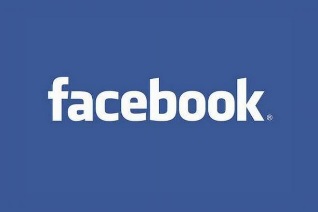 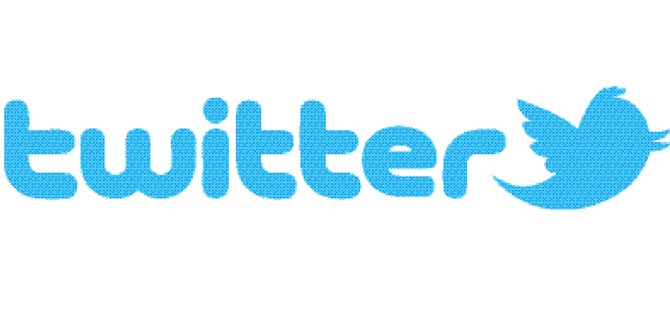 «Если … знаю все тайны, и имею всякое познание.., а не имею любви,- то я ничто».
См. сайты: www.hospicefund.ru | www.miloserdie.ru | http://bf-galchonok.ru/ | www.facebook.com/groups/504397786280428/